PHÁT SINH GIAO TỬ VÀ THỤ TINH
Cho các cụm từ sau, tìm các cụm từ thích hợp khi nói về kết quả và ý nghĩa của nguyên phân và giảm phân
GIẢM PHÂN
NGUYÊN PHÂN
1 tế bào mẹ 
(2n)
tế bào sinh dục
2 tế bào con
4 tế bào con
NST
 2n
thay thế
NST
n
giao tử
lớn lên
Cho các cụm từ sau, tìm các cụm từ thích hợp khi nói về kết quả và ý nghĩa của nguyên phân và giảm phân
GIẢM PHÂN
NGUYÊN PHÂN
4 tế bào con
1 tế bào mẹ 
(2n)
1 tế bào mẹ 
(2n)
2 tế bào con
NST
n
NST
 2n
tế bào sinh dục
lớn lên
thay thế
giao tử
GIẢM PHÂN
NGUYÊN PHÂN
Từ một tế bào mẹ (2n) GP tạo ra 4 tế bào con, mỗi tế bào con có bộ NST đơn bội (n).
Từ một tế bào mẹ (2n) NP tạo ra 2 tế bào con có bộ NST như tế bào mẹ (2n).
Giảm phân là sự phân chia của tế bào sinh dục ở thời kì chín để hình thành giao tử có bộ NST đơn bội (n).
Nguyên phân chia của tế bào giúp cơ thể lớn lên và thay thế các tế bào già chết đi.
PHÁT SINH GIAO TỬ VÀ THỤ TINH
SỰ PHÁT SINH GIAO TỬ
Ý NGHĨA CỦA GIẢM PHÂN VÀ THỤ TINH
THỤ TINH
01
SỰ PHÁT SINH GIAO TỬ
Sự phát sinh giao tử
Quá trình phát sinh giao tử trải qua những quá trình phân bào nào?
Các tế bào con được tạo thành qua giảm phân sẽ phát triển thành các giao tử
Sự tạo noãn
2n
Tế bào mầm
Nguyên phân
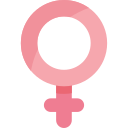 Noãn nguyên bào
2n
2n
Trình bày quá trình phát sinh giao tử cái và kết quả của quá trình này
Noãn bào bậc 1
2n
Giảm phân I
Noãn bào bậc 2
Thể cực thứ 1
n
n
Giảm phân II
n
Trứng
n
n
n
Thể cực thứ 2
Sơ đồ phát sinh giao tử
Sự phát sinh giao tử cái
2n
2n
n
n
n
n
n
n
Tế bào mầm (2n)
2n
Tế bào mầm
Tế bào mầm nguyên phân liên tiếp nhiều lần tạo ra nhiều noãn nguyên bào.
Nguyên phân
Nguyên phân
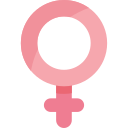 Noãn nguyên bào (2n)
Noãn nguyên bào
Phát triển
Noãn bào bậc 1 (2n)
2n
Noãn bào bậc 1
+ Qua Giảm phân I noãn bào bậc 1 cho  thể cực thứ nhất  có kích thước nhỏ và noãn bào bậc 2 có kích thước lớn.
Giảm phân I
Gỉam phân 1
Thể cực thứ nhất
Noãn bào bậc 2
Noãn bào bậc 2 (n)
+ Qua Giảm phân II Noãn bào bậc 2 cho 1 thể cực thứ hai có kích thước nhỏ và một tế bào trứng có kích thước lớn.
Giảm phân II
Giảm phân II
1 trứng (n)
Noãn bào bậc 1 qua giảm phân  cho 3 thể cực và 1 tế bào trứng (1 giao tử ).
Thể cực thứ hai
Trứng
I. Sự phát sinh giao tử
Sự tạo noãn
Sự tạo tinh
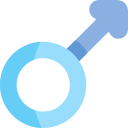 - Các tế bào mầm nguyên phân liên tiếp nhiều lần tạo ra các noãn nguyên bào (2n NST)
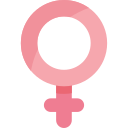 - Các noãn nguyên bào phát triển thành noãn bào bậc I (2n NST).
- Mỗi noãn bào bậc 1 qua giảm phân I cho 1 thể cực thứ  1 (n) và 1 noãn bào bậc 2 (n).
- Noãn bào bậc 2 qua giảm phân II cho 1 thể cực thứ 2 (n) và 1 tế bào trứng (n).
- Kết quả: từ 1 noãn nguyên bào (2n NST) cho ra 3 thể cực (n NST) và 1 trứng (n NST).
Sự tạo tinh
Tế bào mầm
2n
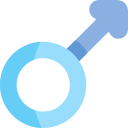 Nguyên phân
Tinh nguyên bào
2n
2n
Trình bày quá trình phát sinh giao tử cái và kết quả của quá trình này
Tinh bào bậc 1
2n
Giảm phân I
n
Tinh bào bậc 2
n
Giảm phân II
n
n
n
n
Tinh trùng
Sơ đồ phát sinh giao tử
Sự phát sinh giao tử đực
n
n
n
n
n
n
Tế bào mầm (2n)
Tế bào mầm
2n
Nguyên phân
+ Tế bào mầm nguyên phân liên tiếp nhiều lần tạo ra nhiều tinh nguyên bào.
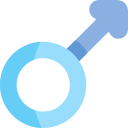 Nguyên phân
Tinh nguyên bào (2n)
Tinh nguyên bào
2n
2n
Phát triển
Tinh bào bậc 1 (2n)
2n
Tinh bào bậc 1
+ Qua Giảm phân I Tinh bào bậc 1 cho 2 tinh bào bậc 2.
Giảm phân I
Giảm phân I
Tinh bào bậc 2 (n)
Tinh bào bậc 2
+ Qua Giảm phân II mỗi tinh bào bậc 2 cho 2 tinh tử, các tinh  tử phát triển thành tinh trùng.
Giảm phân II
Giảm phân II
4 tinh trùng  (n)
Tinh trùng
Từ  mỗi tinh bào bậc 1 qua giảm phân cho 4 tinh trùng( 4 giao tử )
I. Sự phát sinh giao tử
Sự tạo noãn
Sự tạo tinh
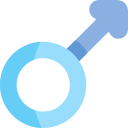 - Các tế bào mầm nguyên phân liên tiếp nhiều lần tạo ra nhiều tinh nguyên bào (2n NST).
- Các tế bào mầm nguyên phân liên tiếp nhiều lần tạo ra các noãn nguyên bào (2n NST)
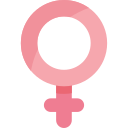 - Các noãn nguyên bào phát triển thành noãn bào bậc I (2n NST).
- Các tinh nguyên bào phát triển thành tinh bào bậc I (2n NST).
-  Mỗi tinh bào bậc 1 qua giảm phân I cho 2 tinh bào bậc 2 (n NST).
- Mỗi noãn bào bậc 1 qua giảm phân I cho 1 thể cực thứ  1 (n) và 1 noãn bào bậc 2 (n).
- Noãn bào bậc 2 qua giảm phân II cho 1 thể cực thứ 2 (n) và 1 tế bào trứng (n).
- Hai tinh bào bậc 2 qua giảm phân II cho 4 tinh trùng (n NST).
- Kết quả là từ 1 tinh nguyên bào (2n NST) qua quá trình phát sinh giao tử cho 4 tinh trùng (n NST).
- Kết quả: từ 1 noãn nguyên bào (2n NST) cho ra 3 thể cực (n NST) và 1 trứng (n NST).
Sự tạo tinh
Sự tạo noãn
Tế bào mầm
2n
2n
Tế bào mầm
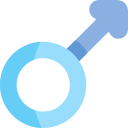 Nguyên phân
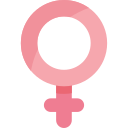 Tinh nguyên bào
2n
Noãn nguyên bào
2n
2n
2n
Tinh bào bậc 1
2n
Noãn bào bậc 1
2n
Giảm phân I
Noãn bào bậc 2
n
Tinh bào bậc 2
n
Thể cực thứ 1
n
n
Giảm phân II
Tinh trùng
n
n
n
n
n
Trứng
n
n
n
Thể cực thứ 2
Sơ đồ phát sinh giao tử
GIỐNG NHAU
01
03
02
TẾ BÀO MẦM
XẢY RA
2 QUÁ TRÌNH
Đều phát sinh từ các tế bào mầm sinh dục.
Đều xảy ra trong tuyến sinh dục của cơ quan sinh dục.
Đều lần lượt trải qua 2 quá trình: NP của các tế bào mầm và GP tạo ra giao tử.
KHÁC NHAU
Sự tạo noãn
Sự tạo tinh
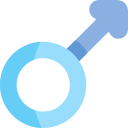 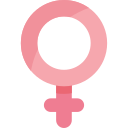 -Từ  1 noãn bào bậc 1 qua GP I cho thể cực thứ nhất có kích thước nhỏ và 1 noãn bào bậc 2 có kích thước lớn
- Từ 1 tinh bào bậc 1 qua GP I cho hai tinh bào bậc 2.
- Từ 1 tinh  bào bậc 2 qua GP II cho hai tinh tử phát triển thành tinh trùng.
- Từ 1 noãn bào bậc 2 qua GP II cho 1 thể cực thứ 2 có kích thước bé và 1 tế bào trứng có kích thước lớn .
- Kết quả là từ 1 tinh nguyên bào (2n NST) qua quá trình phát sinh giao tử cho 4 tinh trùng (n NST), đều có khả năng  tham gia thụ tinh.
- Kết quả: từ 1 noãn nguyên bào (2n NST) cho ra 3 thể cực (n NST) và 1 trứng (n NST), chỉ có trứng có khả năng trực tiếp thụ tinh
- Các tinh trùng đều chứa bộ NST đơn bội (n) nhưng lại khác nhau về nguồn gốc
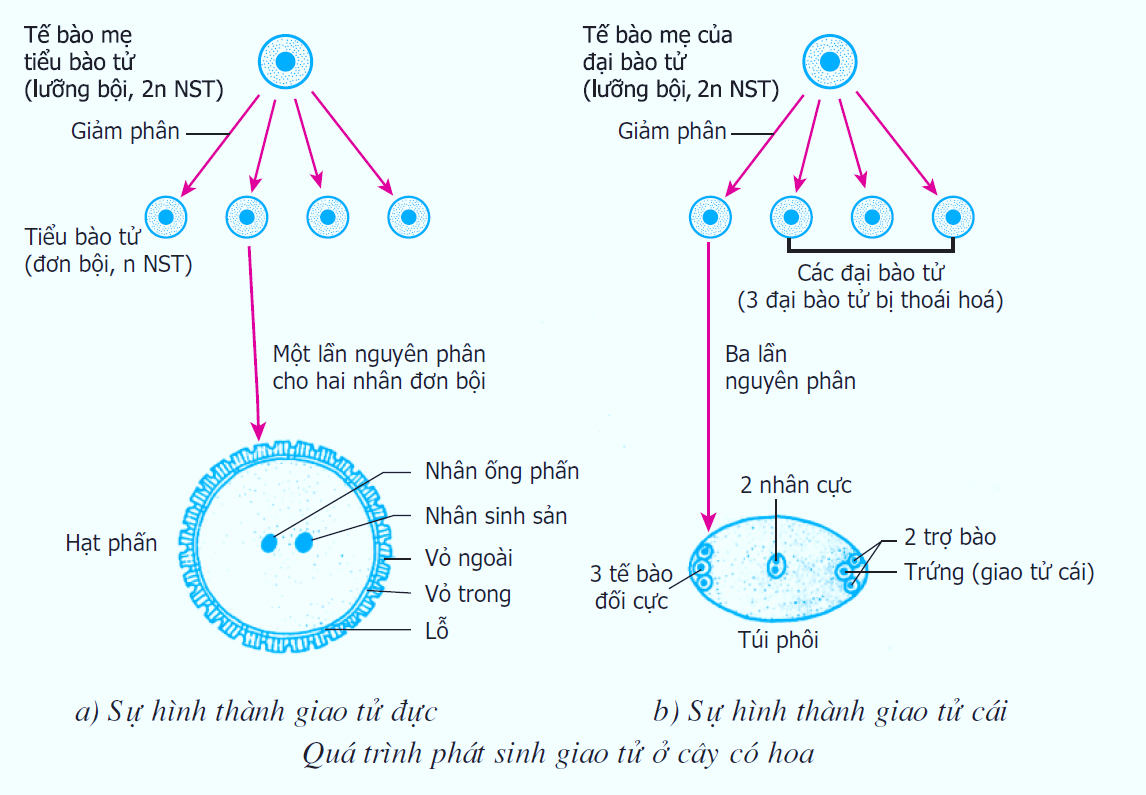 THỤ TINH
02
Trứng
(n)
Thụ tinh
Tinh trùng
(n)
+
(2n)
Hợp tử
1
1
Vậy thụ tinh là gì?
(n )
(n )
12
II. THỤ TINH
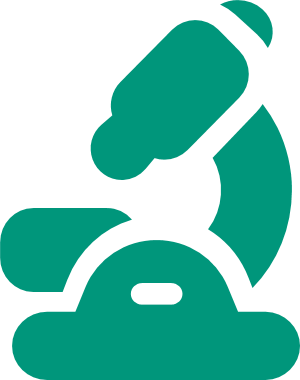 Bản chất thực sự của thụ tinh là gì?
SỰ THỤ TINH
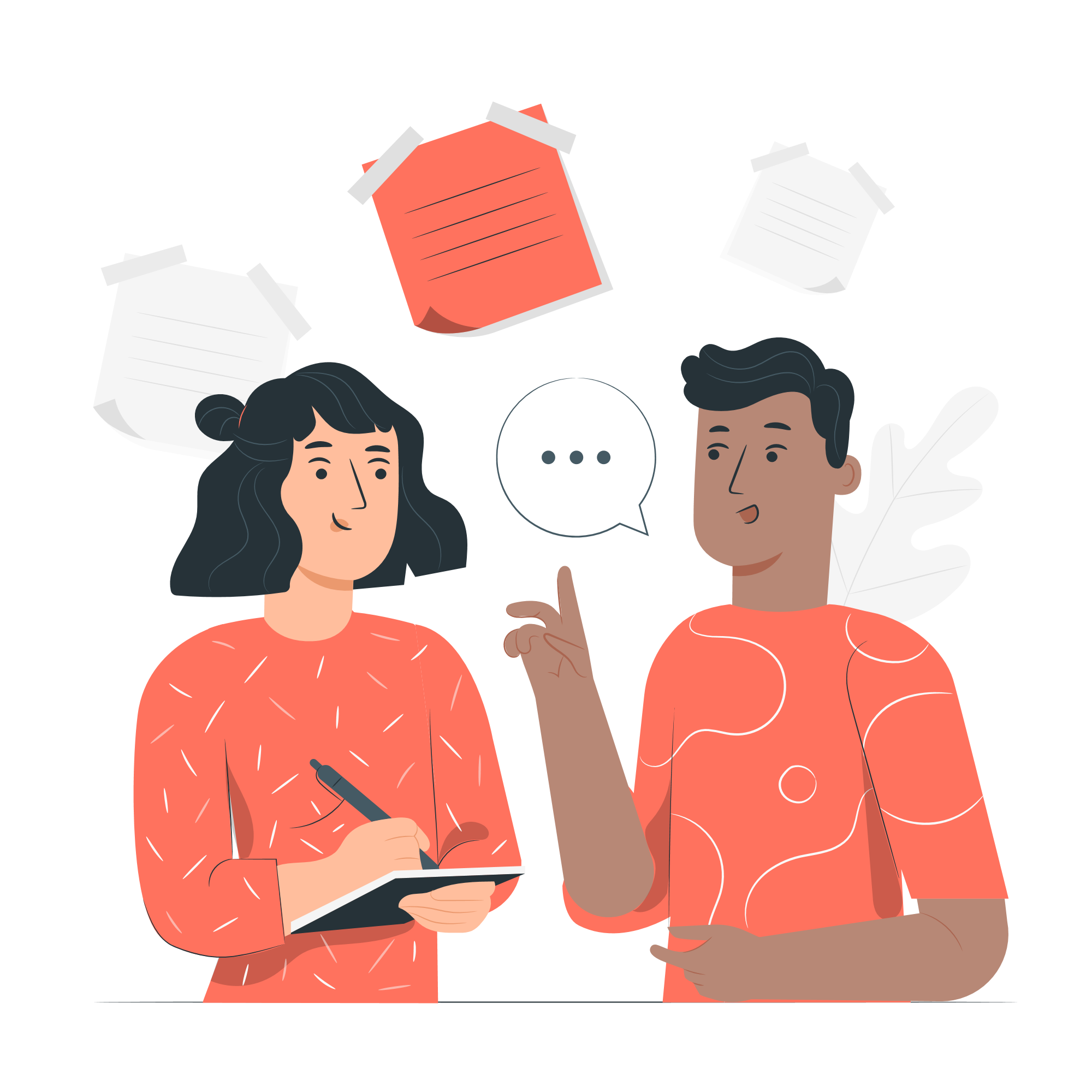 Sự thụ tinh là sự kết hợp giữa một giao tử đực (tinh trùng) với một giao tử cái (trứng) tạo thành hợp tử.
THANKS!!!!